Will y su búsqueda de la felicidad
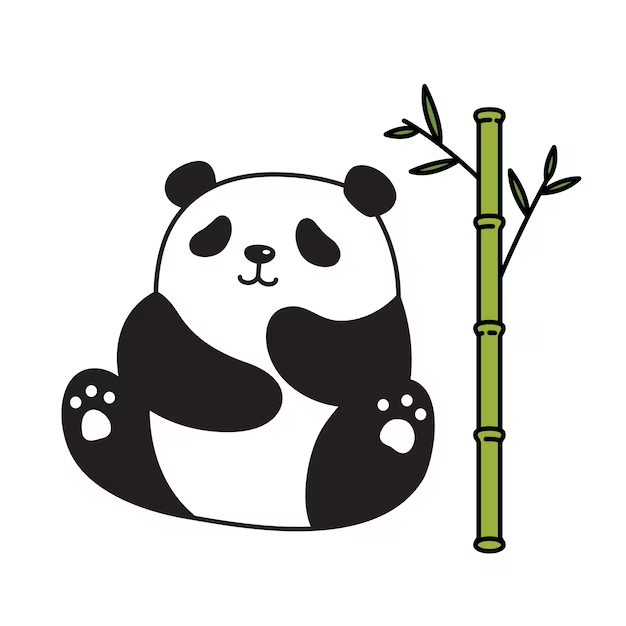 Había una vez en un pequeño pueblo, un panda curioso y hablador, a quien le gustaba dormir y tocar el tambor; aunque lo que más lo distingue es que es un gran soñador. 
No le gustaba su hogar pues decía que nadie quería imaginar. Así que él decidió que encontraría algo que ayudara a su pueblo a tener color, pues los días grises nunca faltaban en ese gran lugar. 
Su querido y algo triste osoland.
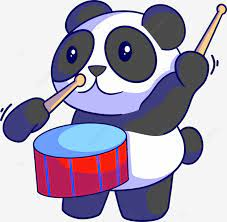 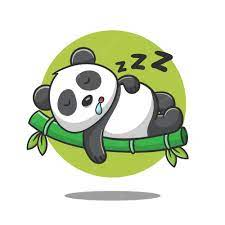 Un día cuando Will se encontraba dormido en su bambú, un ruido extraño lo hizo despertar, a lo lejos vio un copo de nieve volando por la ciudad, lo cual era imposible, ya que en osoland nunca nevaba pues la primavera siempre los acompañaba.
Y se puso a pensar 
- ¿De dónde salió este copo? 
Esto a will le dio esperanza para seguir su sueño. Así que al día siguiente su viaje empezaría, tal vez osoland no era solo lo que él conocía.
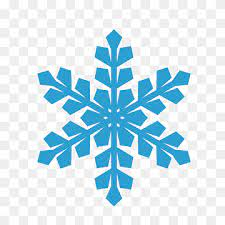 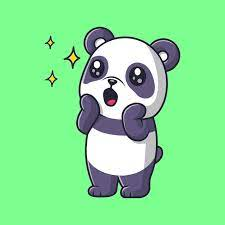 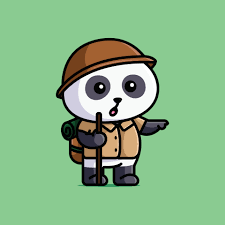 Preparo su mochila y compro un poco de comida porque su aventura apenas comenzaría, nadie en su pueblo se dio cuenta de que se iba pues todos se concentraban en su rutina, su trabajo en oficina no les daba alegría, pero Will se encargaría de cambiar todo eso.
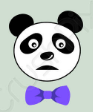 Al principio el estaba fascinado pues después de mucho caminar , llego a un hermoso bosque lleno de luz , colores y muchas flores. 
A lo lejos vio como un oso tocaba con guitarra una melodía que a él le encantaba. Así que se acerco al oso para escuchar mejor la canción 
Es una hermosa canción   
Muchas gracias , es mi canción favorita 
¡La mía igual! 
Espera tu no eres de por aquí , tu pelaje no es como el mío. 
En realidad no lo soy , salí de mi pueblo para poder cumplir mi misión 
Que misión tienes ?
Encontrar la felicidad y así poder darle un poco a mi pueblo 
Wow que asombroso , te puedo acompañar ?
Claro  , mi nombre es will y el tuyo ?
Yo me llamo simi pero puedes decirme amigo .
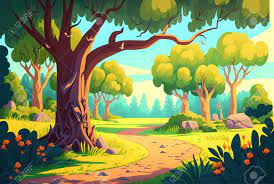 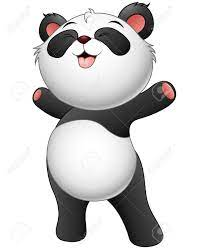 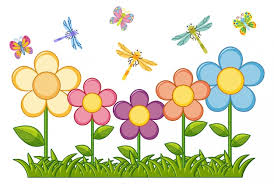 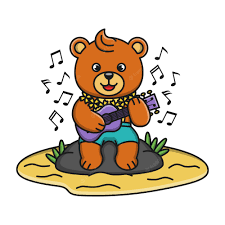 Will y simi caminaron y caminaron hasta que a lo lejos vieron todo pintado de blanco , era la nieve que decoraba el lugar , a pesar de que estuvieran emocionados el frio comenzaba a espantarlos , pero a lejos había una tienda que vendía ropa de invierno por lo cual se compraron dos bonitos abrigos y jugaron un poco en la nieve. 
Siguieron buscando la felicidad y fueron a parar en un restaurante donde comieron galletas con chocolate . Había un gran  espectáculo pues un oso tocaba el piano y los dos amigos quedaron emocionados y se acercaron a hablar con él que tal vez podría ser su nuevo amigo.
A mi amigo simi y a mi nos gusto el espectáculo 
Gracias chicos que los trae por aquí ? , con este frio casi nadie viene a verme tocar 
Buscamos la felicidad para así poder compartirla con los demás.
Puedo ayudarlos , yo también quiero hacer eso , me llamo copo 
Nos encantara ser tus amigos copo
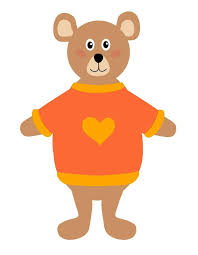 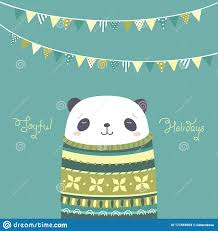 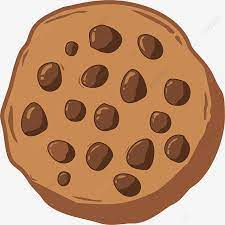 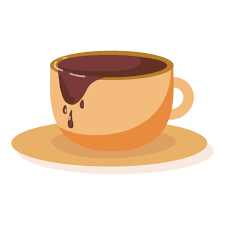 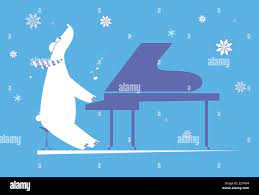 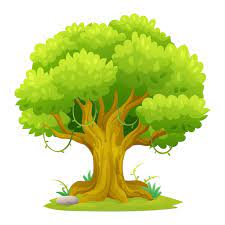 Esta pandilla de músicos , caminaba por todos los lugares tocando melodías ya que pensaban que cuando eran felices seria mas fácil encontrar la felicidad.
Pero un panda rojo los miraba a lo lejos , a ella no le gustaba ver a los demás alegres por lo cual decidio engañarlos para que fueran infelices como ella.
- Oigan amigos alguien me dijo que lo que buscan esta al fondo del pozo , si se lanzan ahí lo encontraran.
Los tres amigos no vieron  quien les dijo eso pero decidieron arriesgarse y bajaron al pozo. 
Pero lo único que encontraron fue oscuridad se pusieron tristes y will comenzó a llorar.
Falle mi misión , no encontré la felicidad , por mi culpa nadie será feliz 
Simi y copo tomaron sus instrumentos y comenzaron a tocar una canción .  
- “ cuando sientas que ya no puedes mas , y creas que tus sueños no pudiste completar , recuerda que contigo vamos a estar , will tu eres y siempre serás … nuestra felicidad”
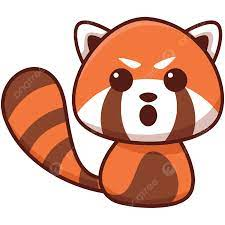 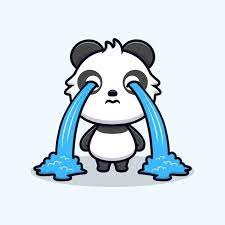 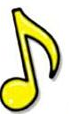 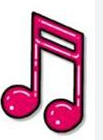 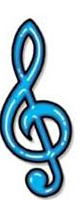 Después de esa canción Will entendió que cuando encontró a sus amigos ya tenia la felicidad con él y que así como lo hicieron simi y copo , cuando los tres tocaban canciones juntos podían compartir la felicidad a los demás.
Regresaron a osoland y tocaron canciones sin parar y por fin ese pueblo fue feliz , se lleno de colores y muchas emociones. 
Así que cuando  quieras buscar la felicidad eres bienvenido a osoland.
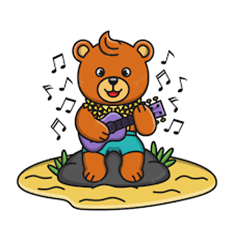 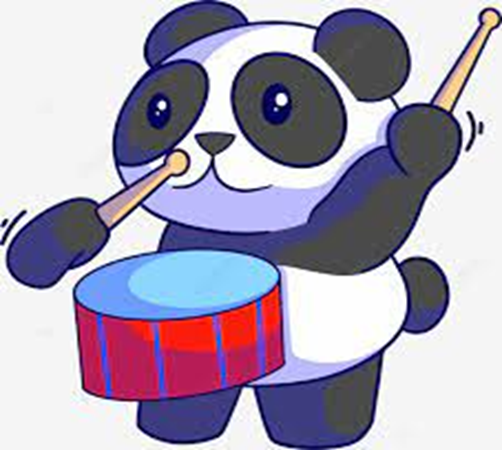 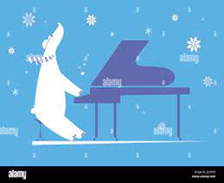 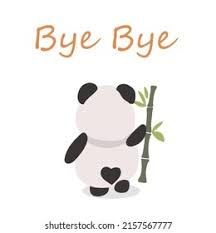 FIN